101學年度畢業滿5年畢業生系所流向追蹤回收比率(哲學與宗教學系)
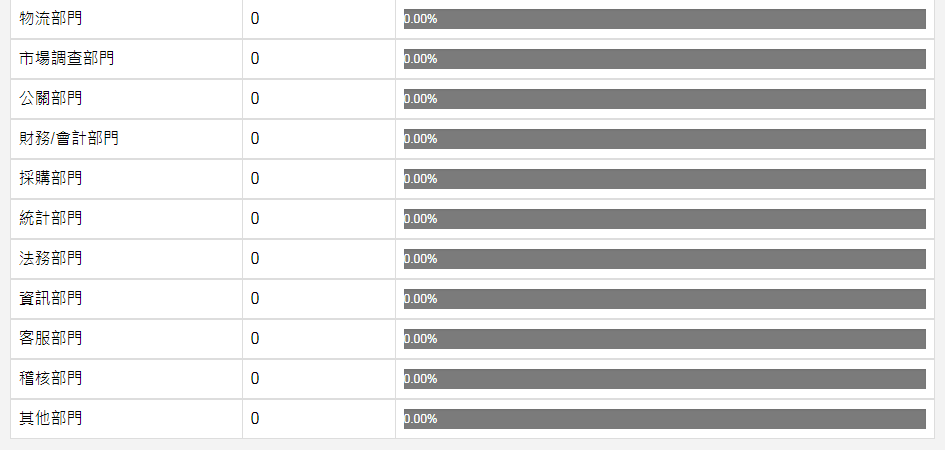 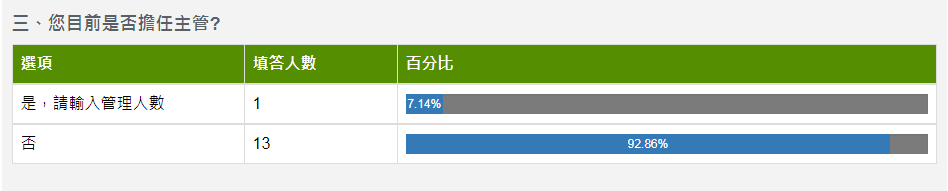 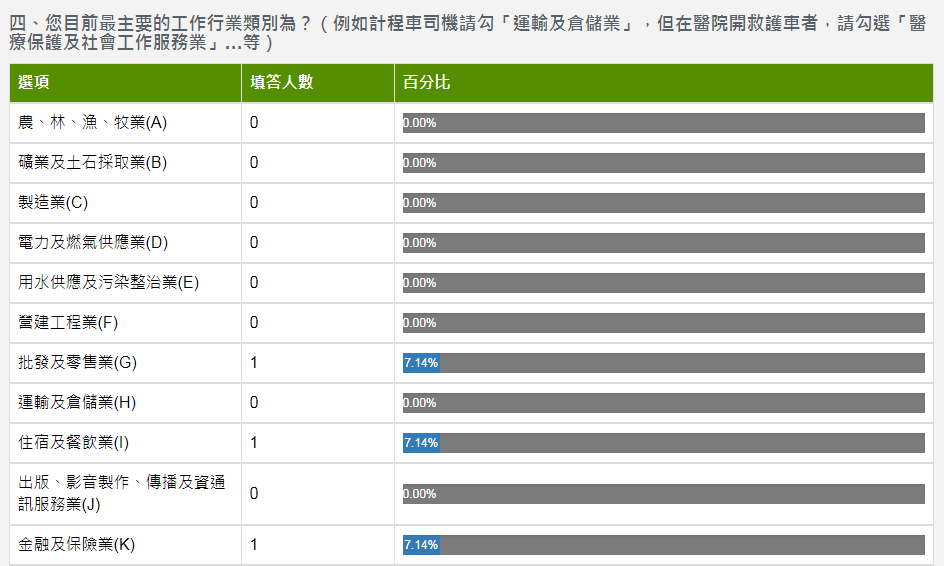 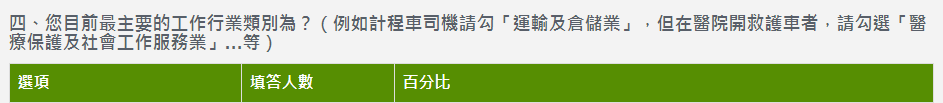 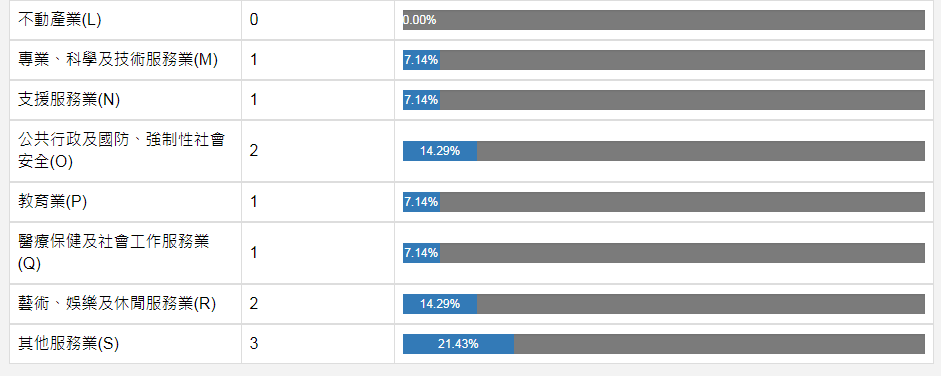 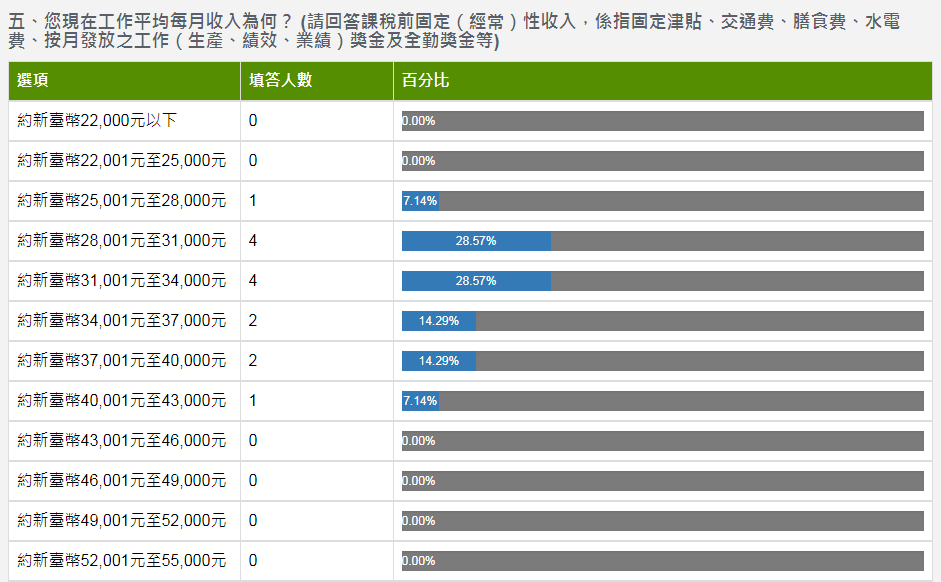 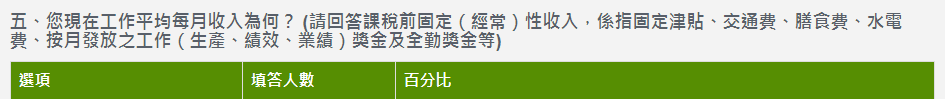 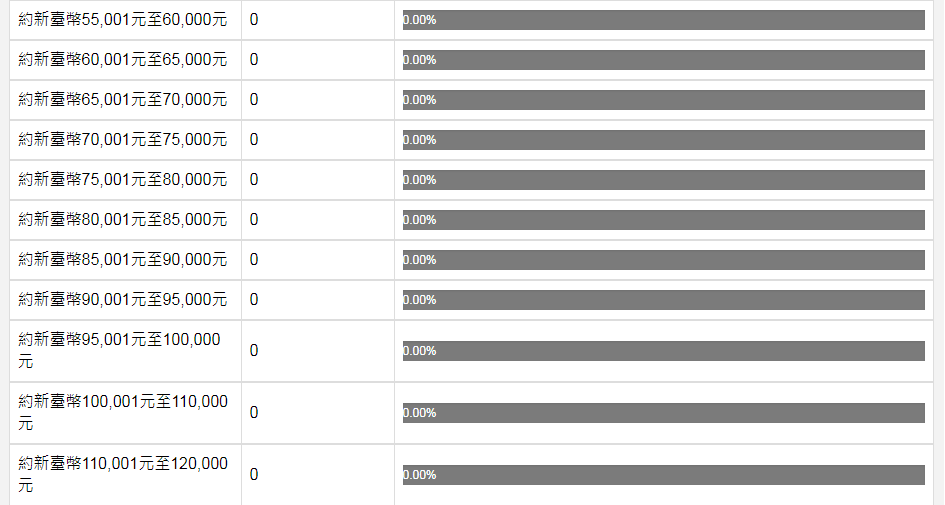 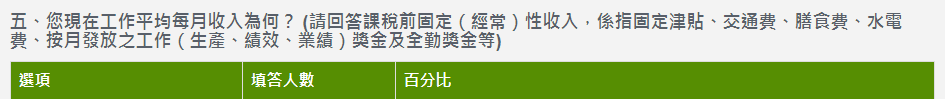 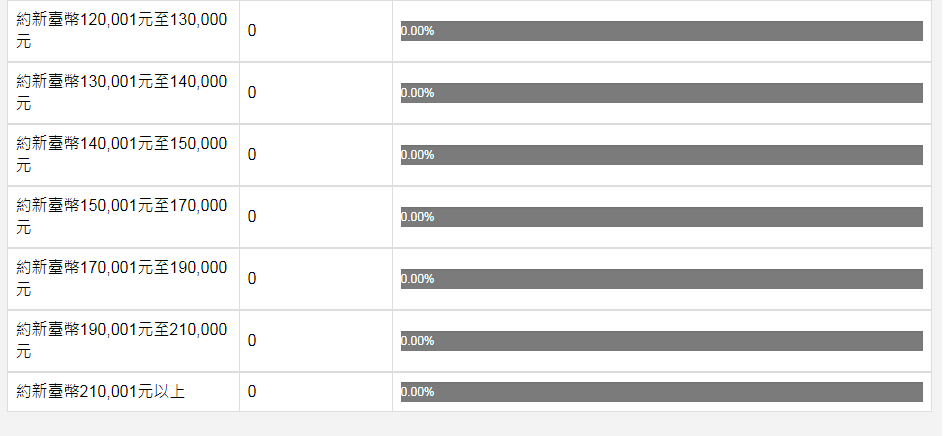 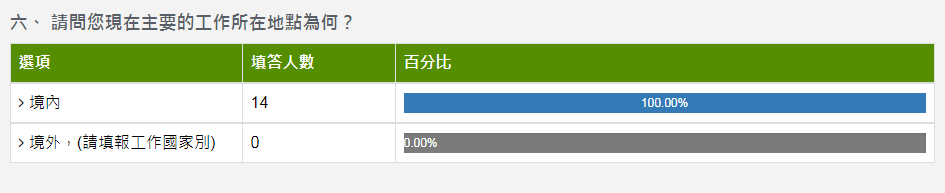 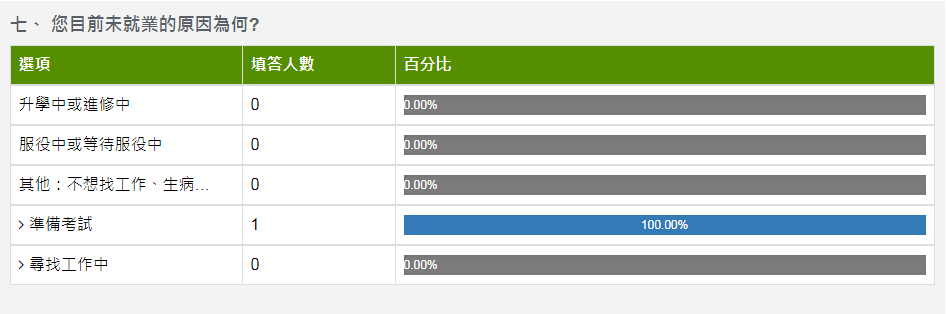 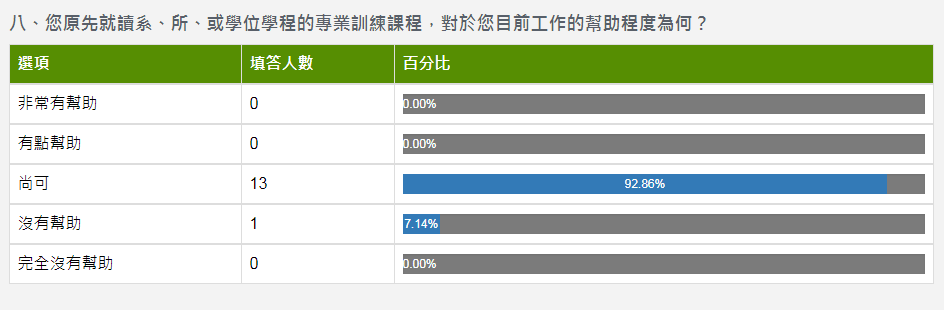 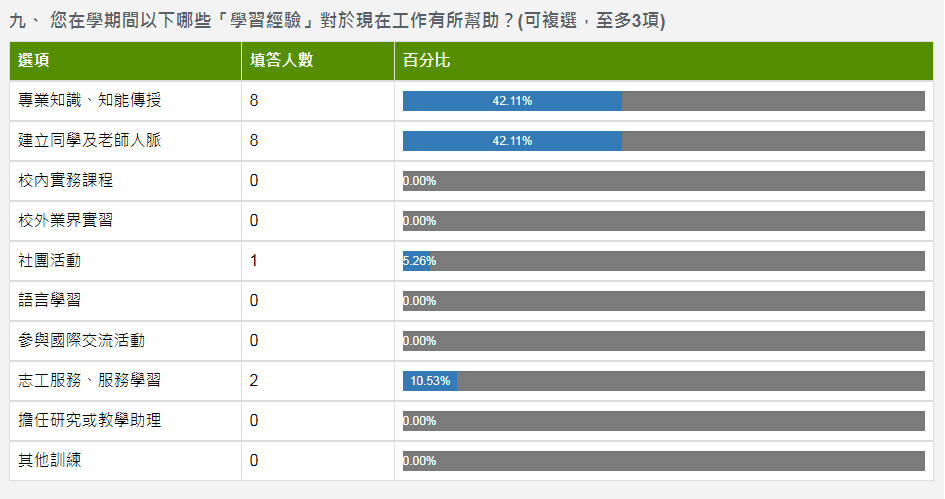 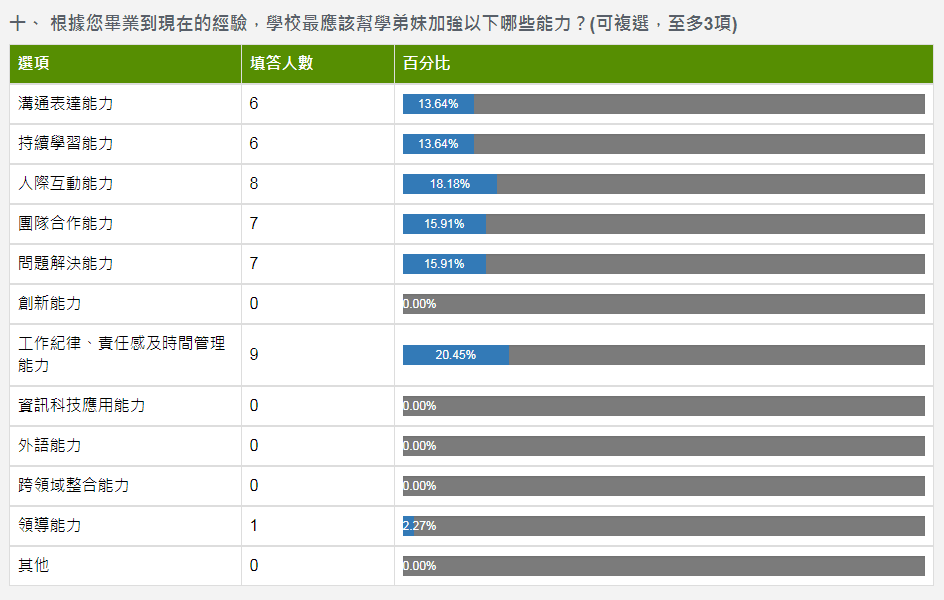 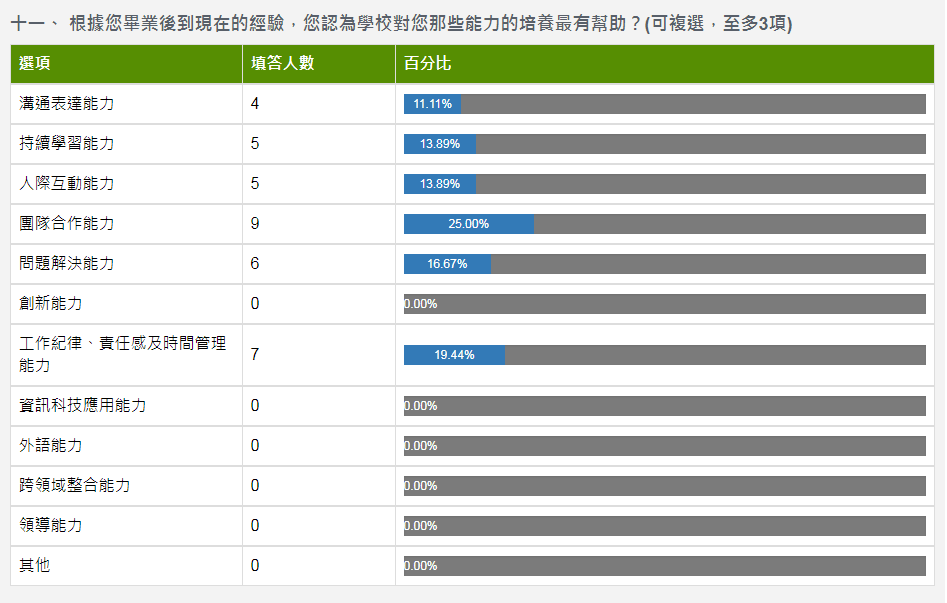 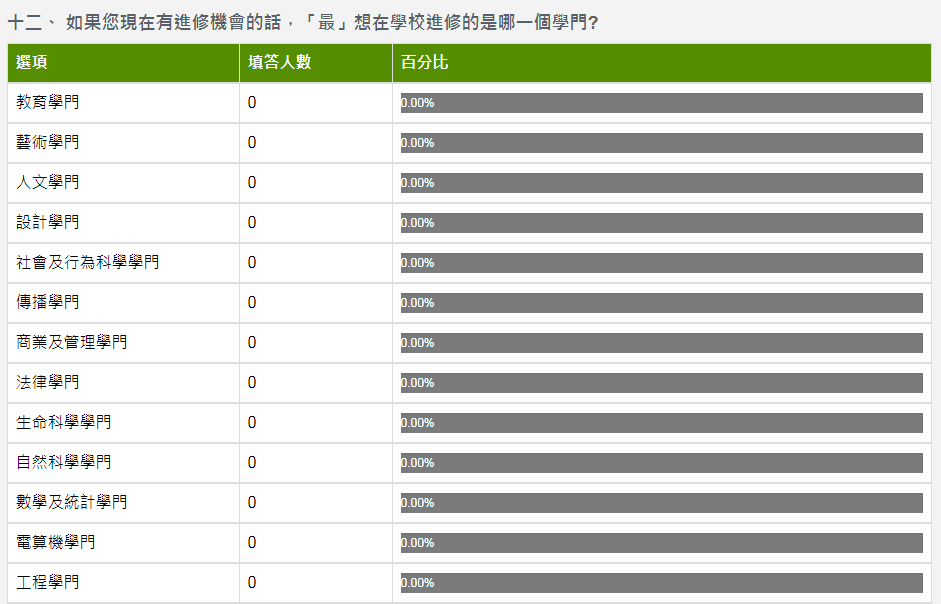 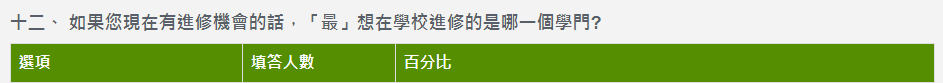 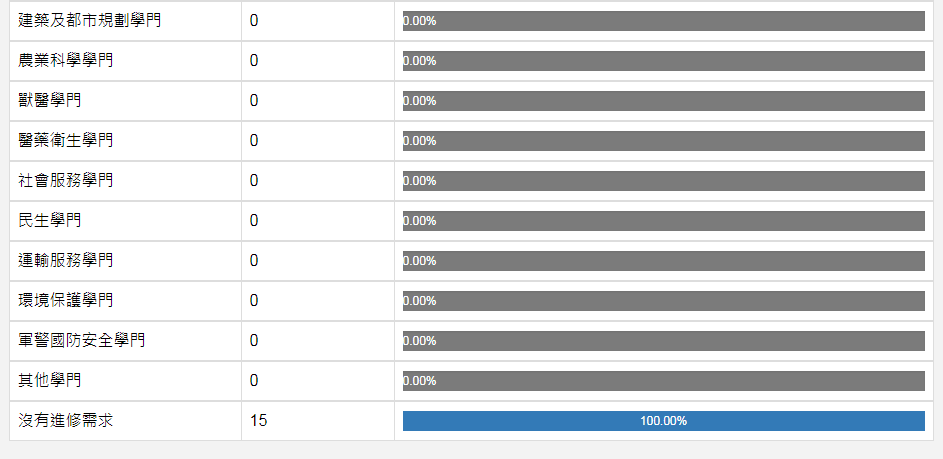